PHY 711 Classical Mechanics and Mathematical Methods
10-10:50 AM  MWF  Olin 103

Plan for Lecture 16:
Continue reading Chapter 4
Normal modes for extended one-dimensional systems
Normal modes for 2 and 3 dimensional systems
10/03/2012
PHY 711  Fall 2012 -- Lecture 16
1
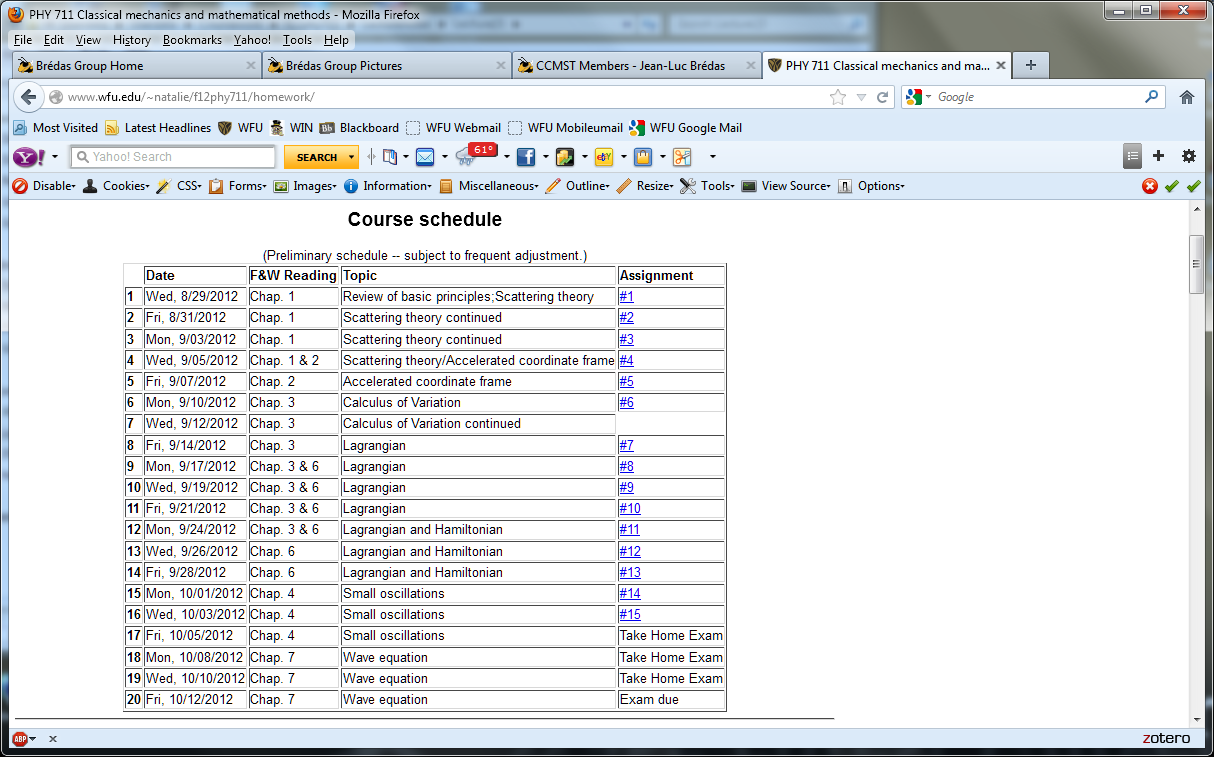 10/03/2012
PHY 711  Fall 2012 -- Lecture 16
2
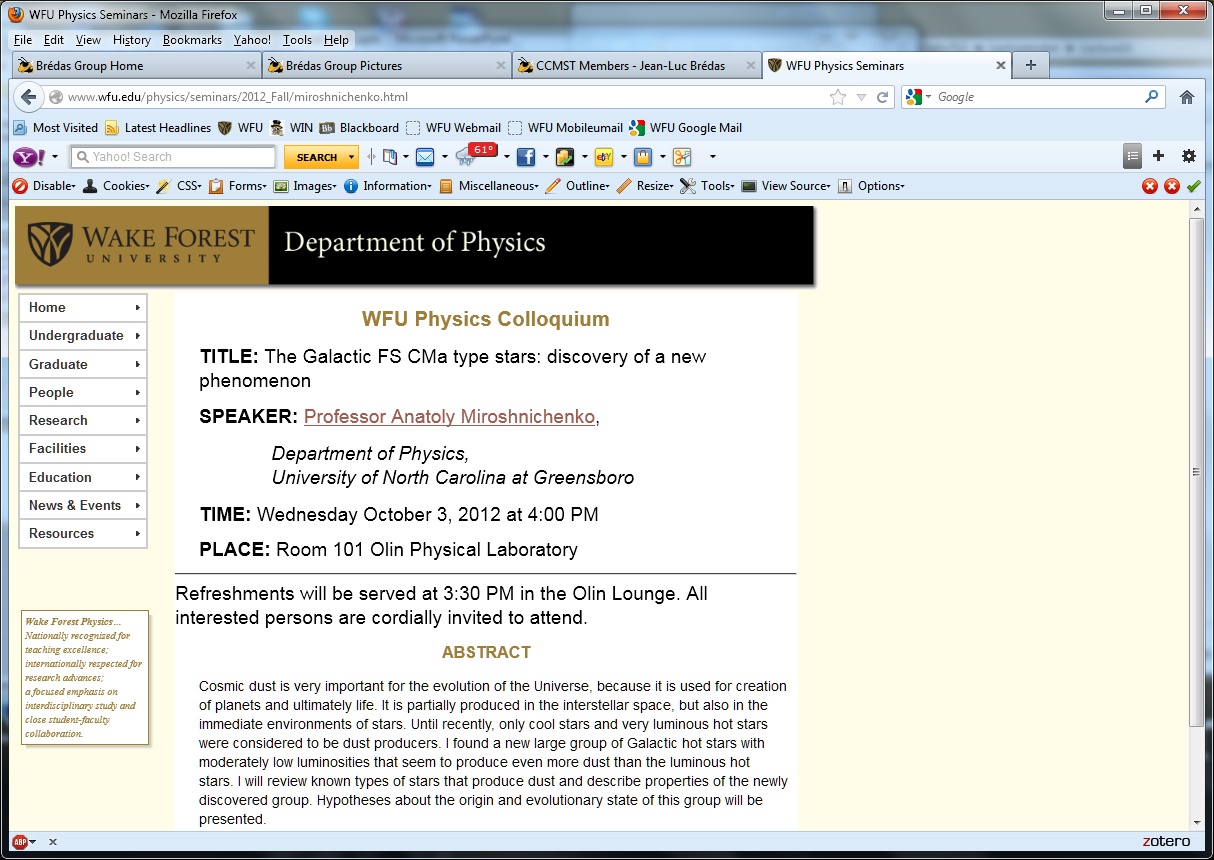 10/03/2012
PHY 711  Fall 2012 -- Lecture 16
3
Consider an extended system of masses and springs:
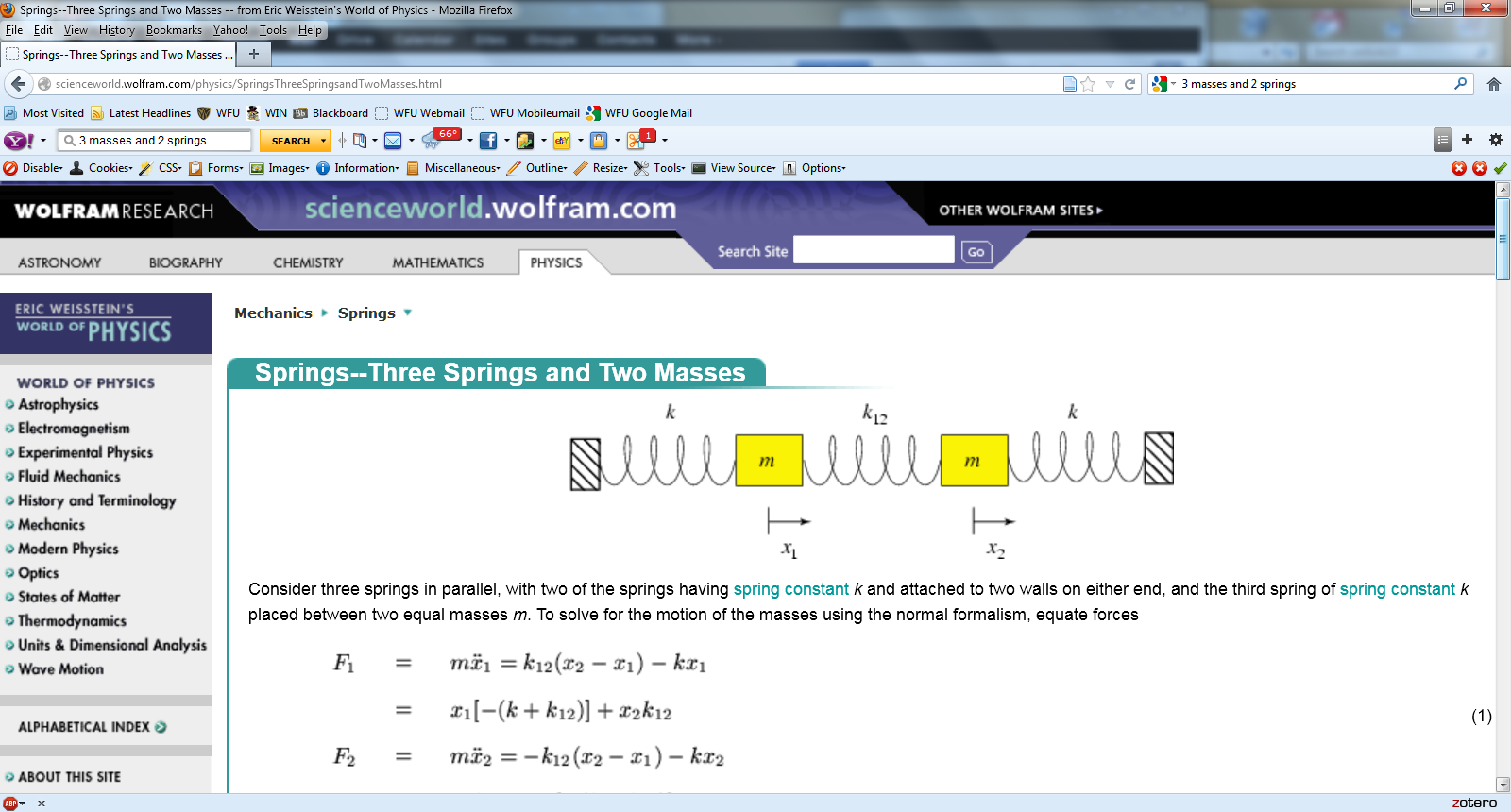 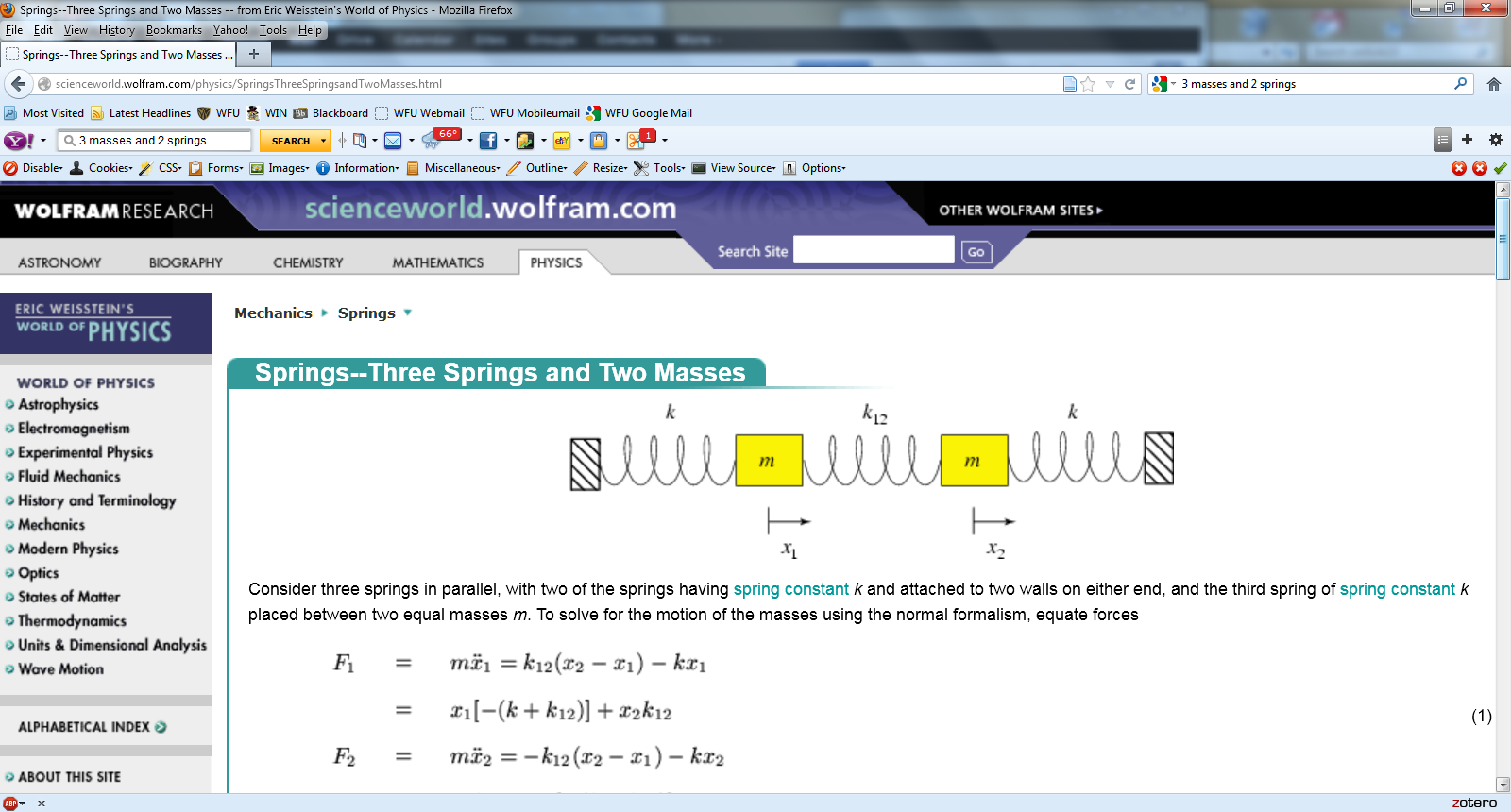 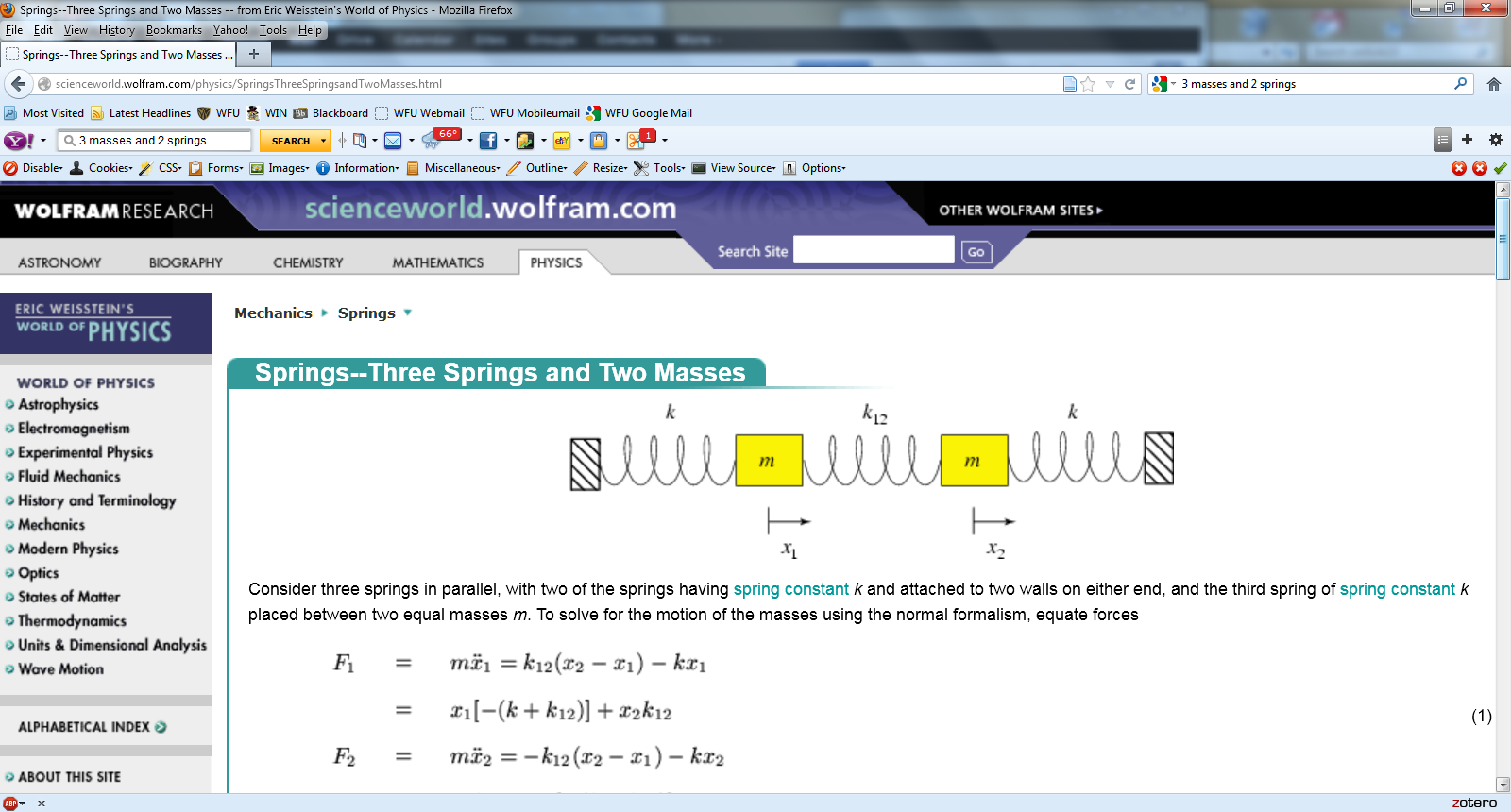 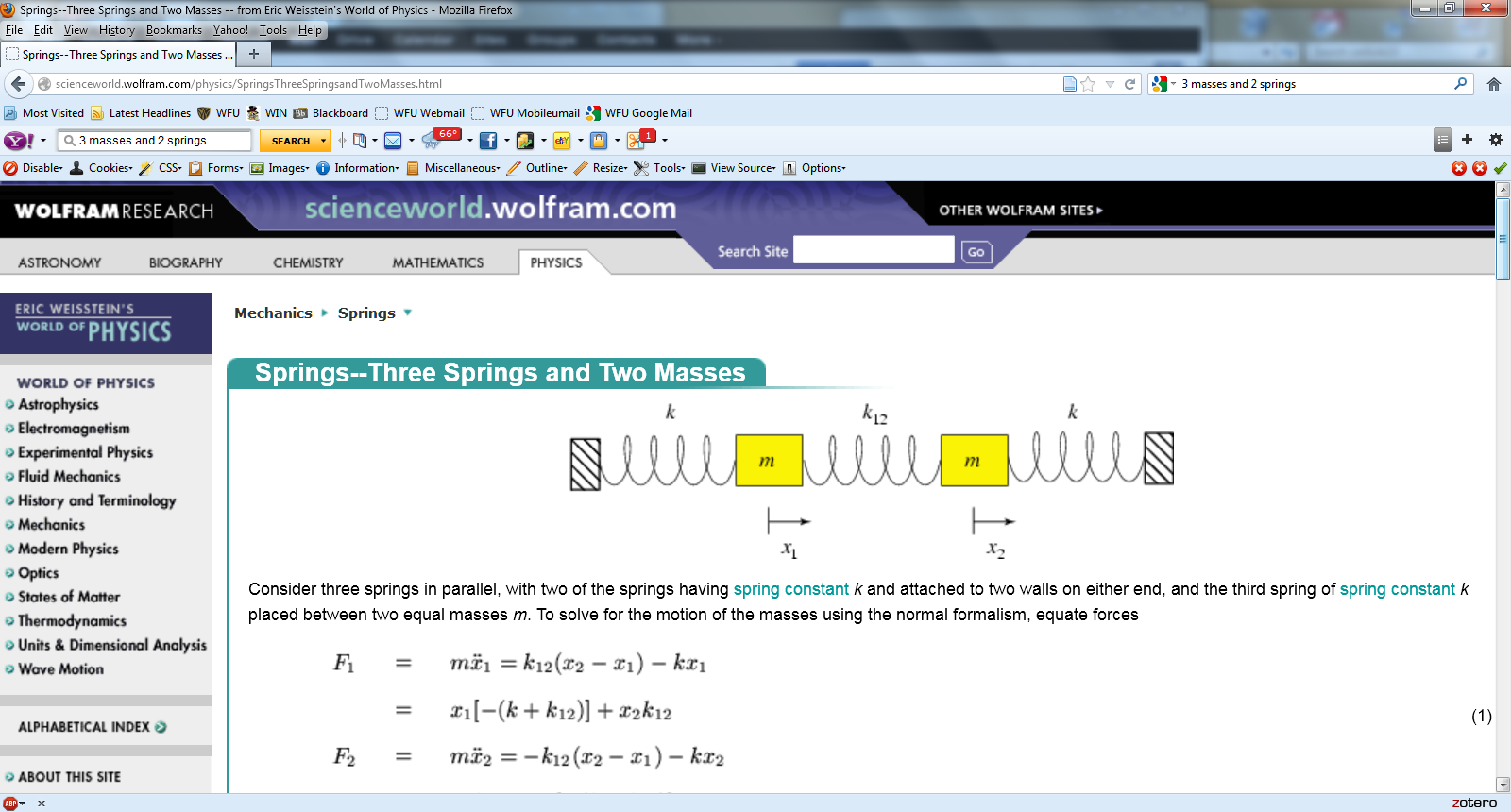 m
m
m
10/03/2012
PHY 711  Fall 2012 -- Lecture 16
4
10/03/2012
PHY 711  Fall 2012 -- Lecture 16
5
10/03/2012
PHY 711  Fall 2012 -- Lecture 16
6
10/03/2012
PHY 711  Fall 2012 -- Lecture 16
7
10/03/2012
PHY 711  Fall 2012 -- Lecture 16
8
10/03/2012
PHY 711  Fall 2012 -- Lecture 16
9
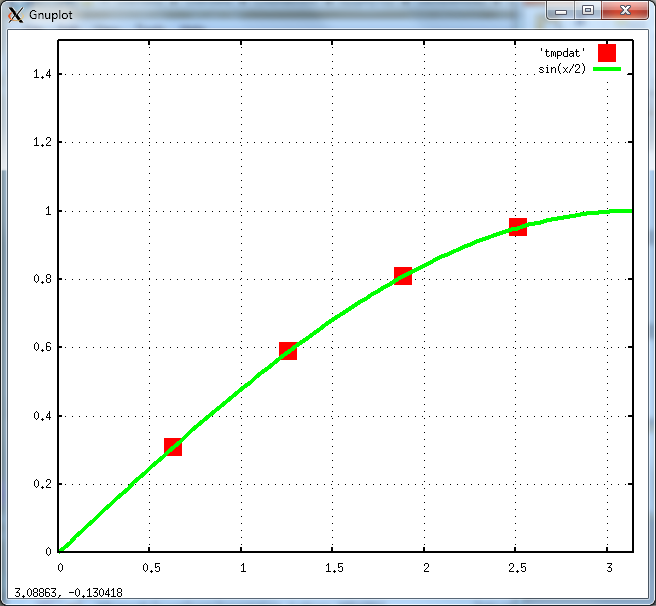 10/03/2012
PHY 711  Fall 2012 -- Lecture 16
10
Consider an infinite  system of masses and springs:
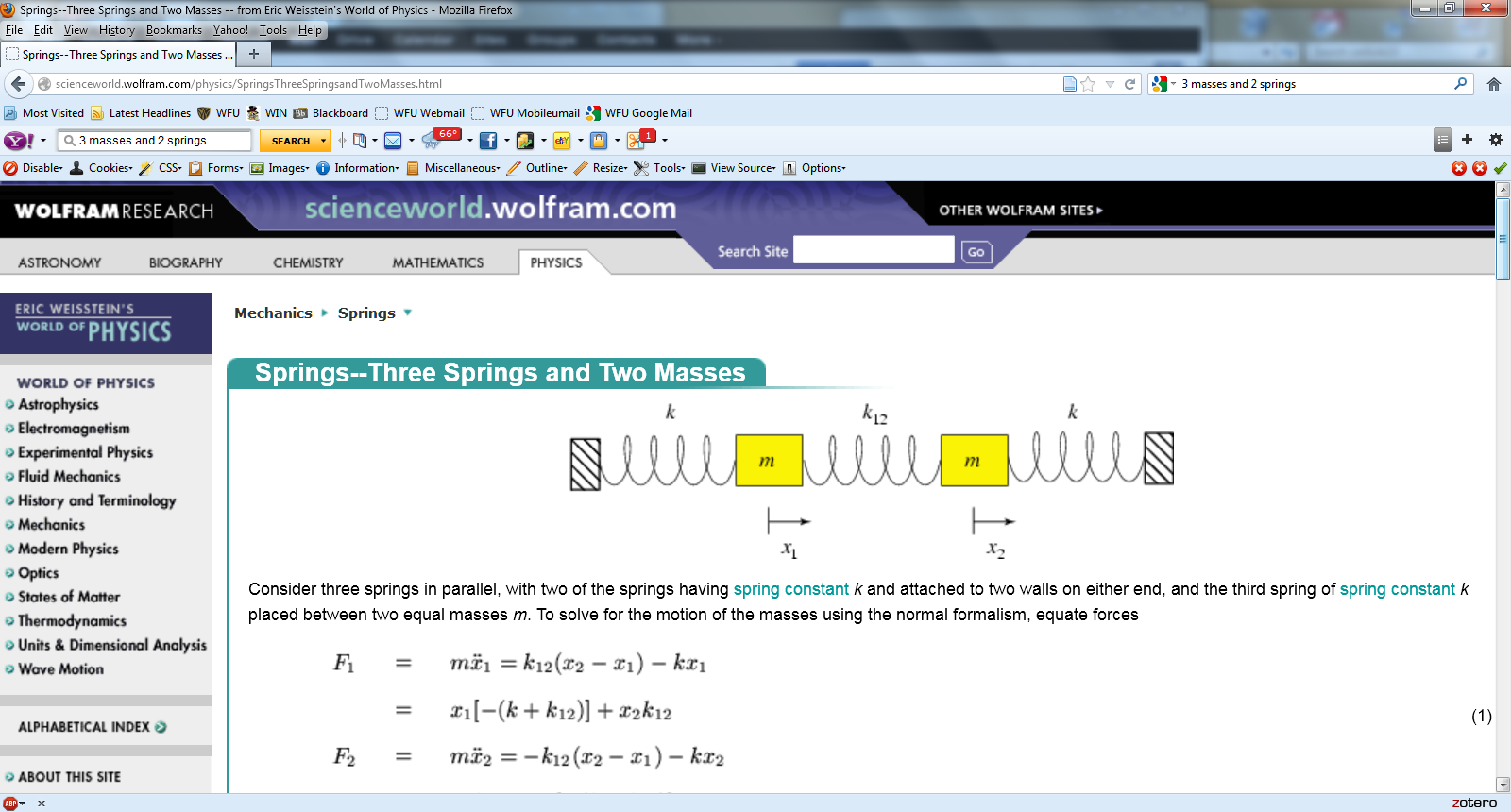 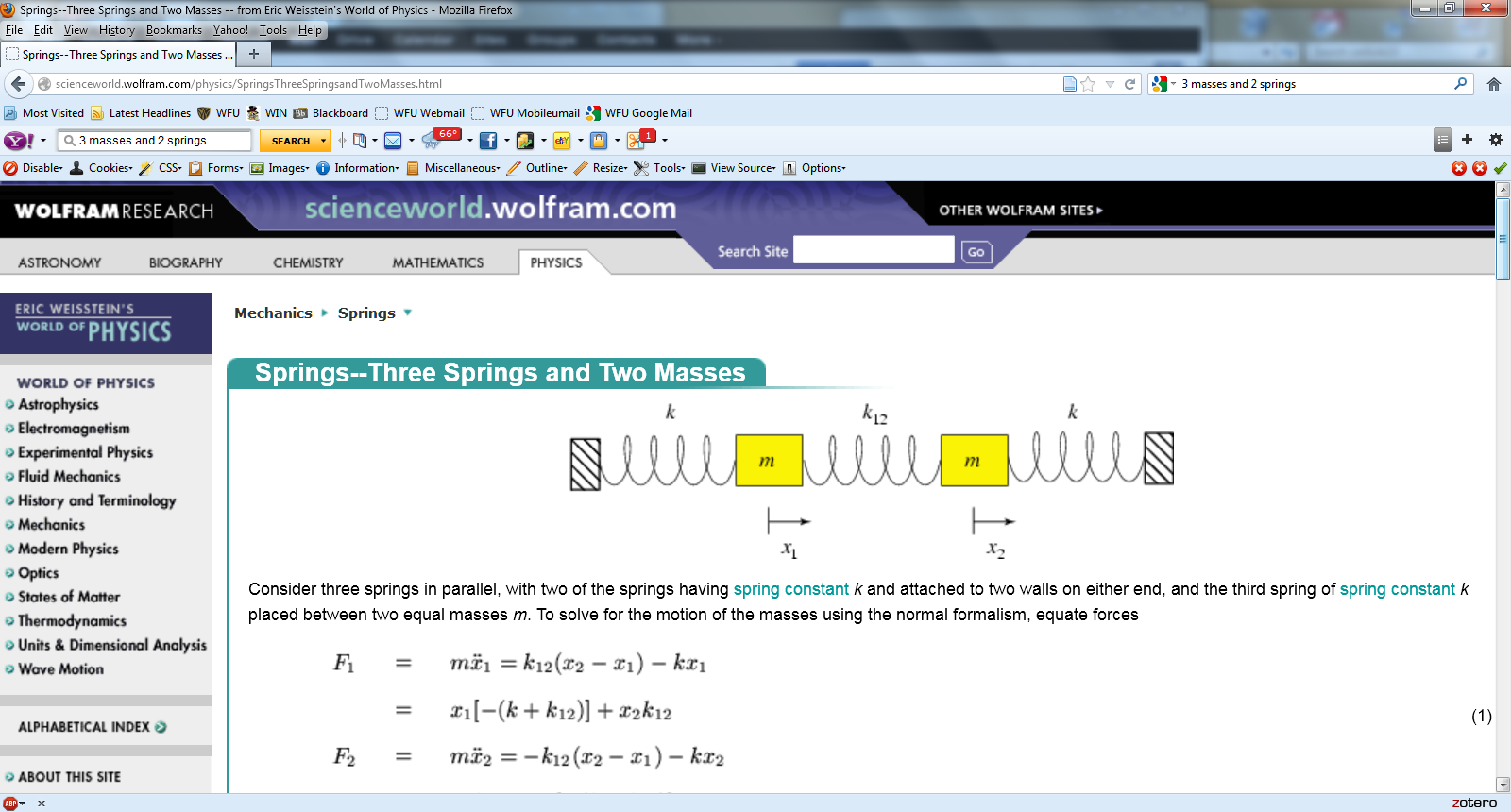 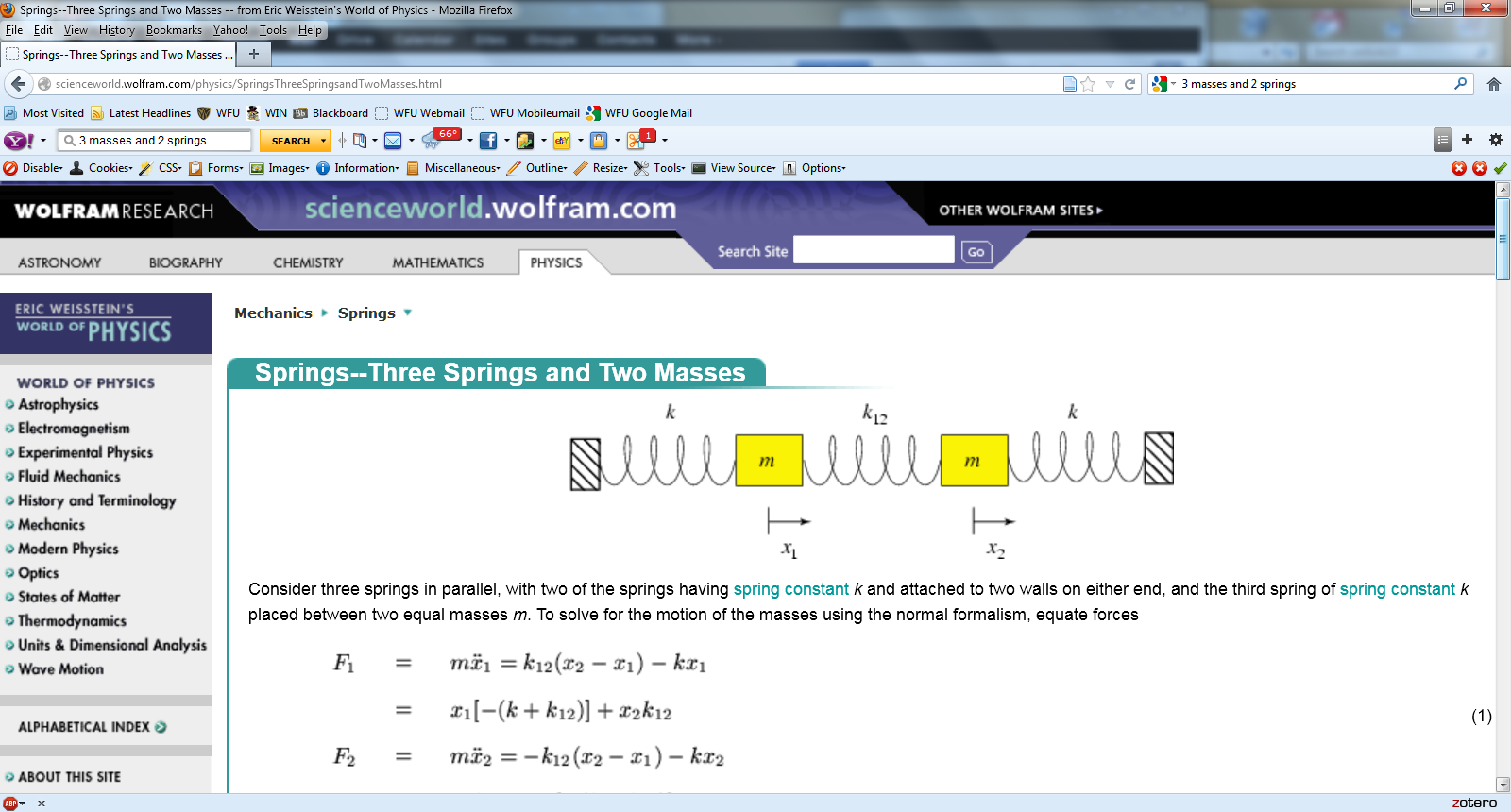 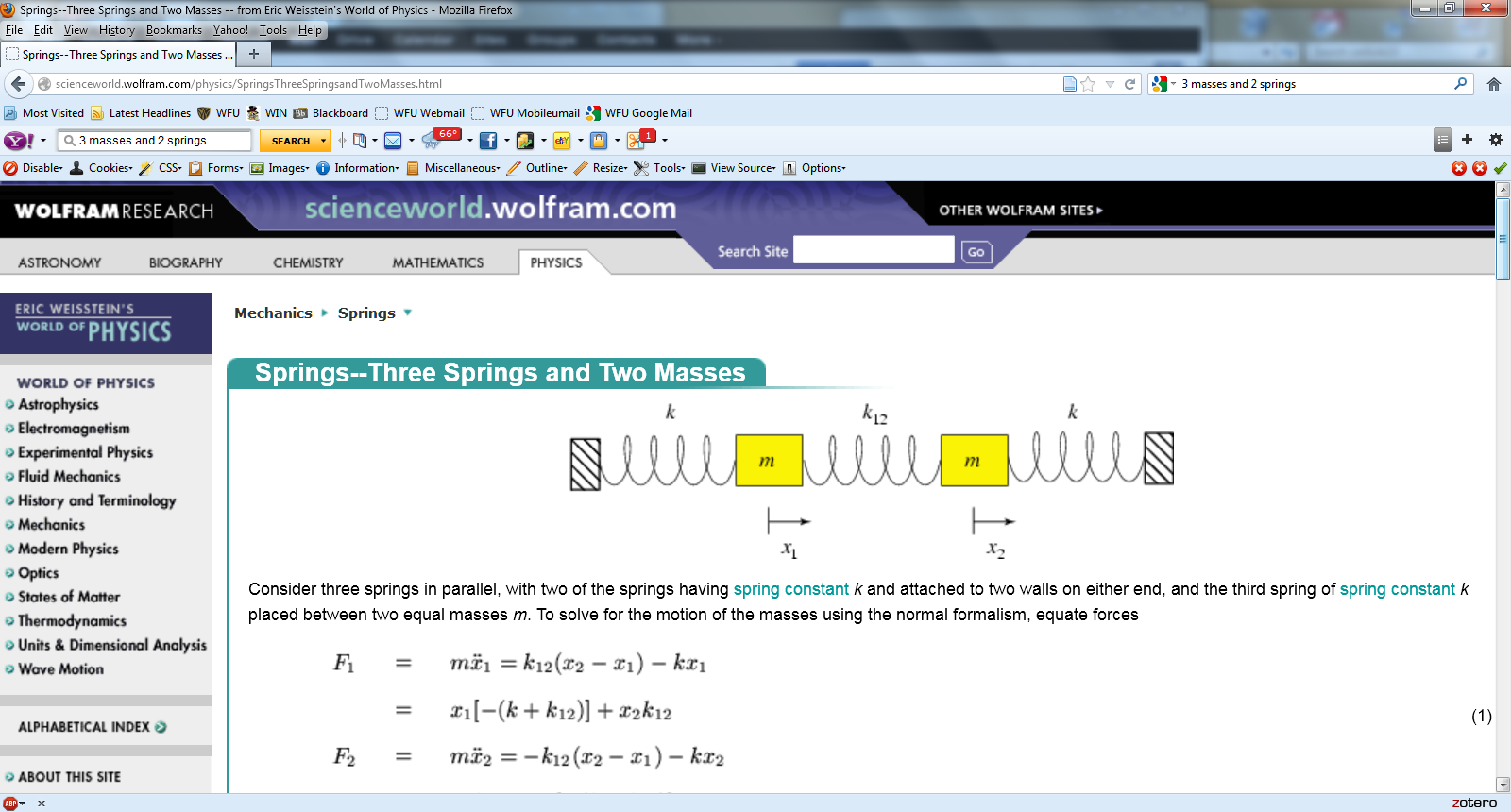 m
m
m
10/03/2012
PHY 711  Fall 2012 -- Lecture 16
11
10/03/2012
PHY 711  Fall 2012 -- Lecture 16
12